Escalas dos fenômenos atmosféricos
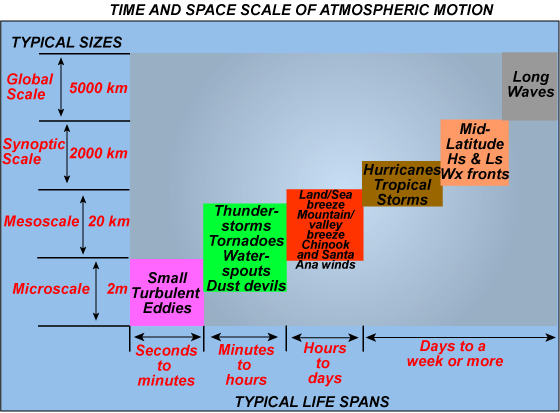 http://apollo.lsc.vsc.edu/classes/met130/notes/chapter9/scales.html